Перспективы промышленного производства жимолости в России
А.А.Сорокин — Ассоциация производителей жимолости
А.А.Черненко — ТПК САВА
1
История культуры жимолости
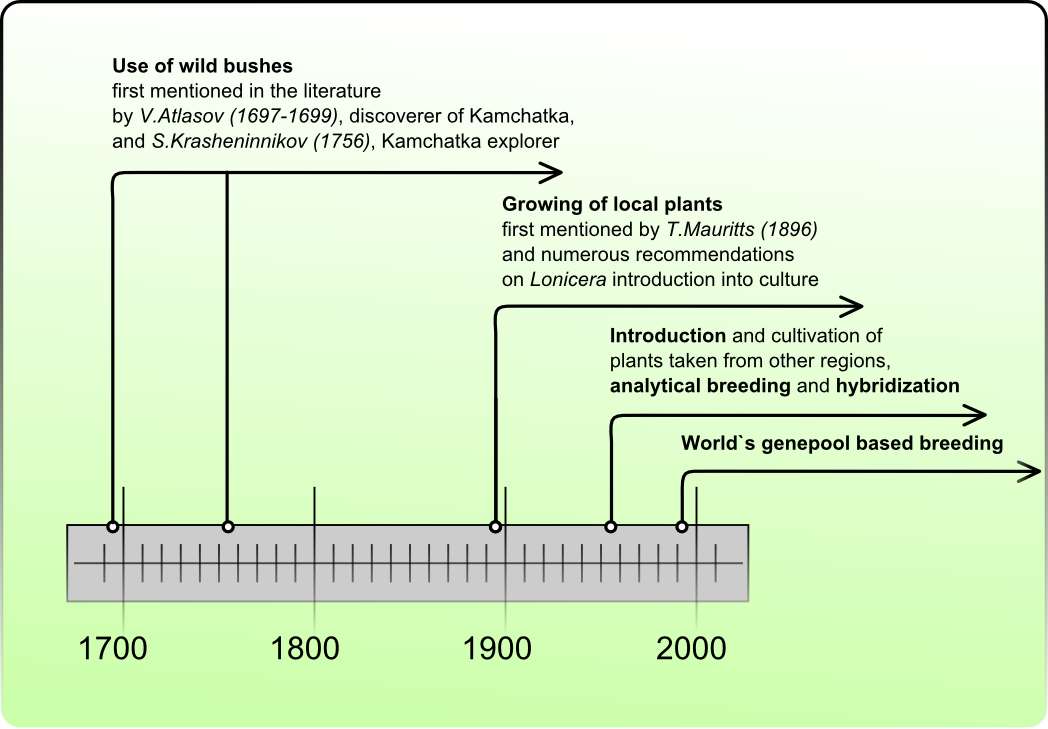 Использование дикорастущих зарослей (первое упоминание в литературе В.Атласов (1697-1699) и С.Крашенинников (1756))
Выращивание растений взятых из местной флоры (первое упоминание Т.Д.Мауритц 1896) и многочисленные рекомендации о введение жимолости в культуру
Интродукция и возделывание растений из других регионов, отбор лучших генотипов и гибридизация (начиная с 50-х годов ХХ века)
Селекция на основе  мирового генофонда
Начало промышленного выращивания (10-е годы XXI века
2
Название презентации
Природное разнообразие жимолости на территории России
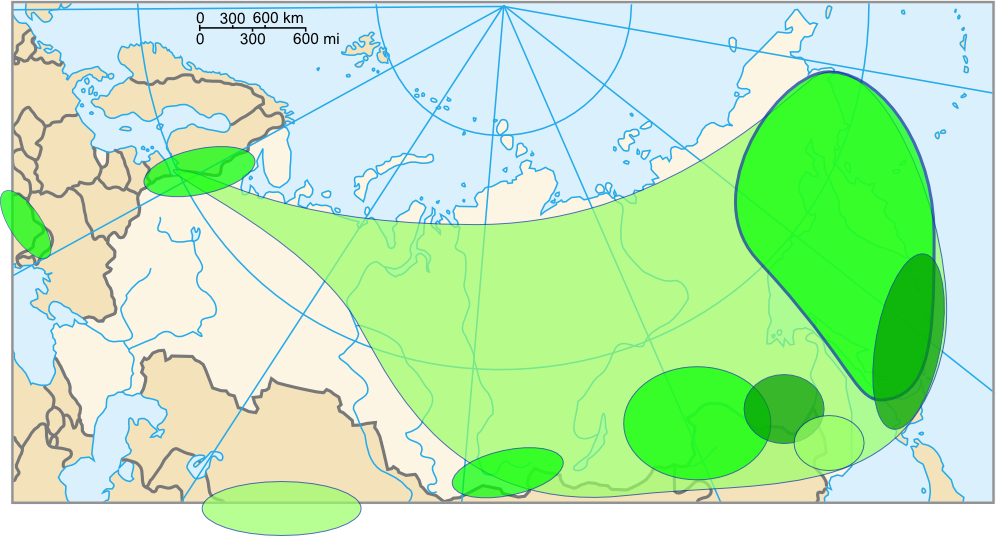 L.kamtschatika (Sevast.) Pojark.
L. pallasii Ledeb.
L.caerulea L.
L.emphyllocalyx Maxim.
L.turczaninowii Pojark.
L.edulis (Turcz.) Freyn.
L.altaica Pall.
L.stenantha Pojark.
L.boczkarnikovae Plekh.
L.iliensis Pojark.
Центры селекции жимолости в России
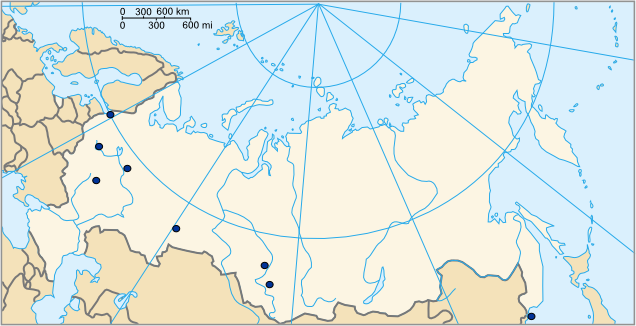 Павловская ОС ВИР (с 1947)
Москва
 (с конца 40-х)
Нижний Новгород
Мичуринск 
(с 80-х)
Бакчар 
(с 1964)
Челябинск
(с 1972)
Владивосток
(с конца 60-х)
Барнаул (с 1948)
Промышленные насаждения жимолости в России, га
Более 80% площадей высажено в Западно Сибирском экономическом районе
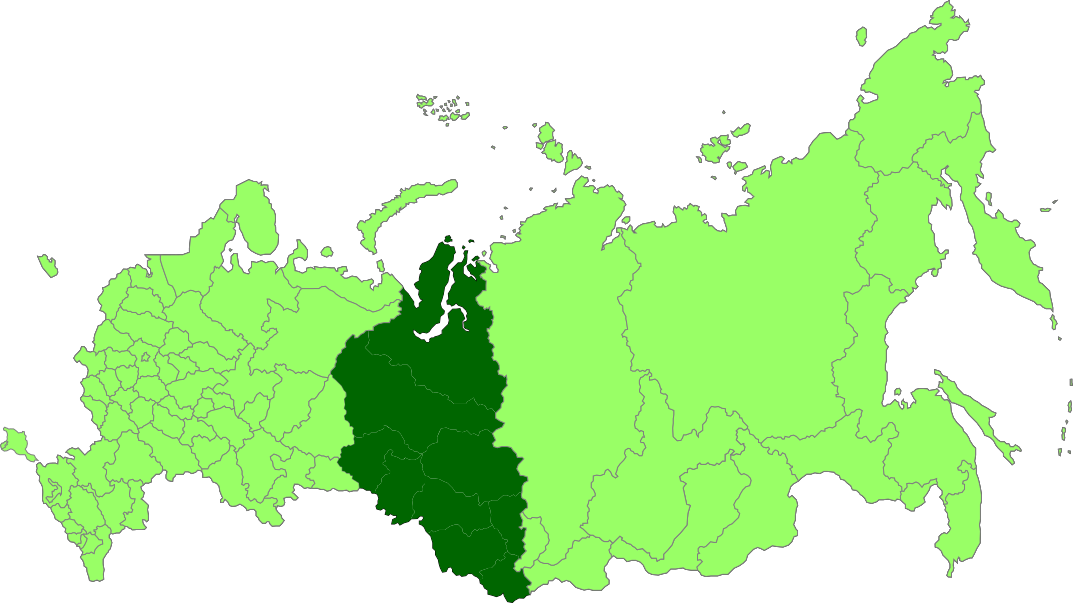 Структура предложения жимолости на рынке в России
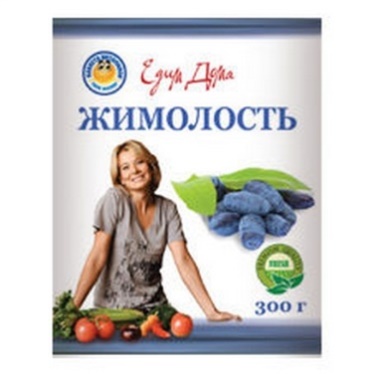 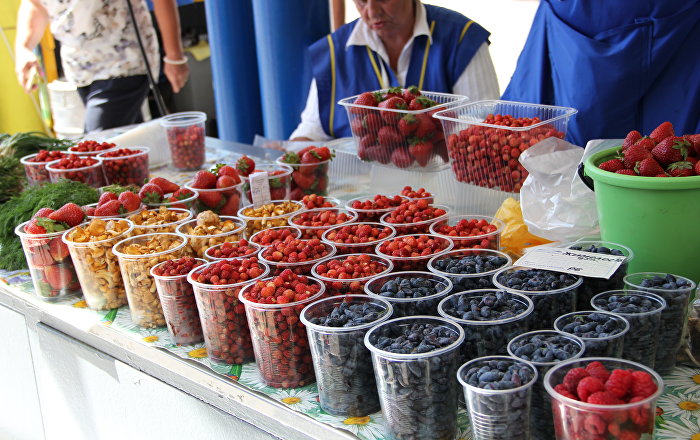 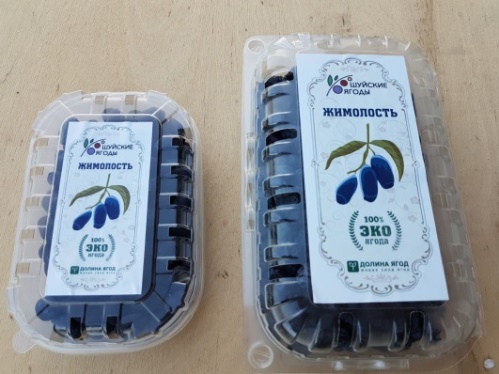 Стоимость ягод жимолости в России
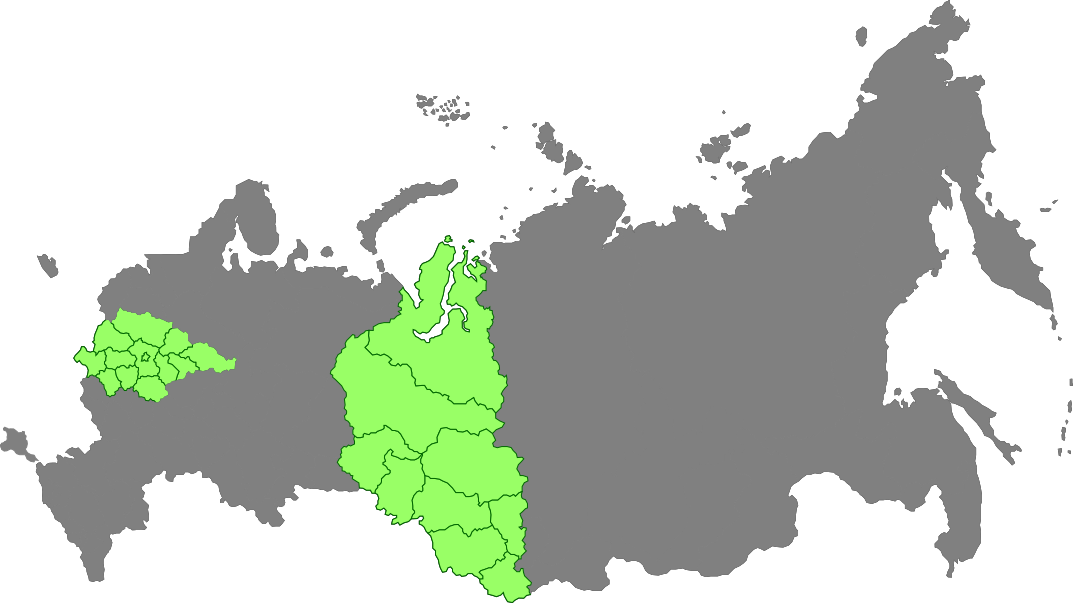 Продукты переработки
Нектары
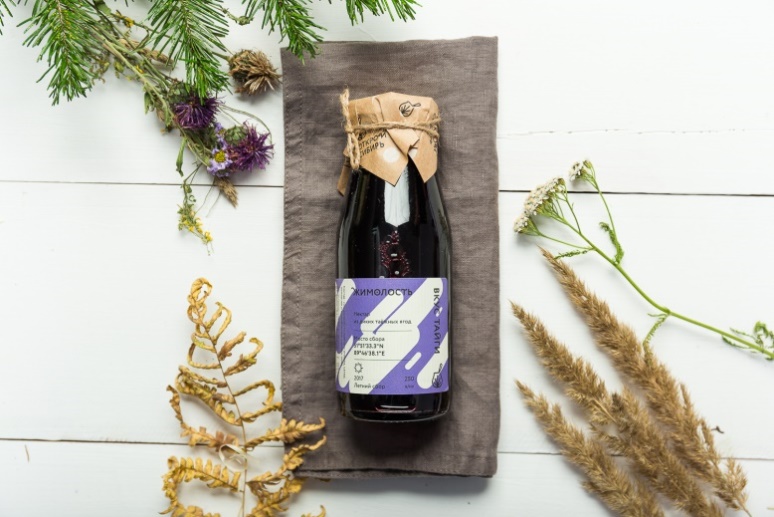 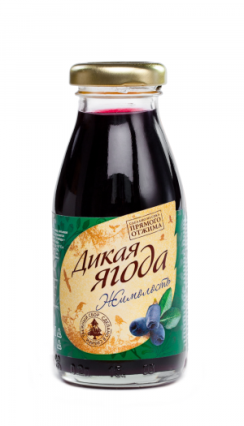 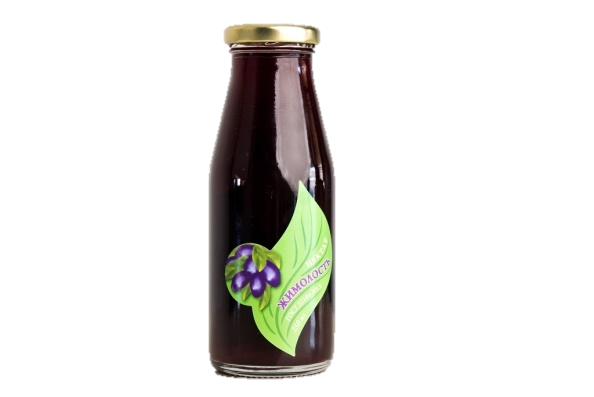 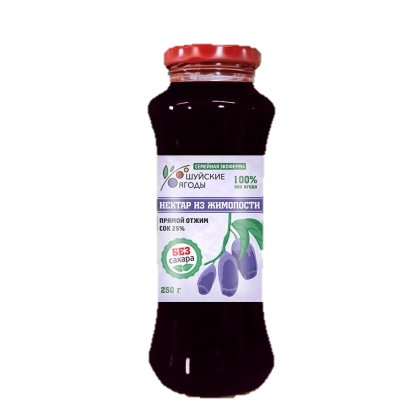 Сушеные ягоды жимолости
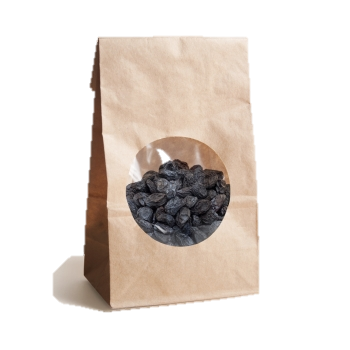 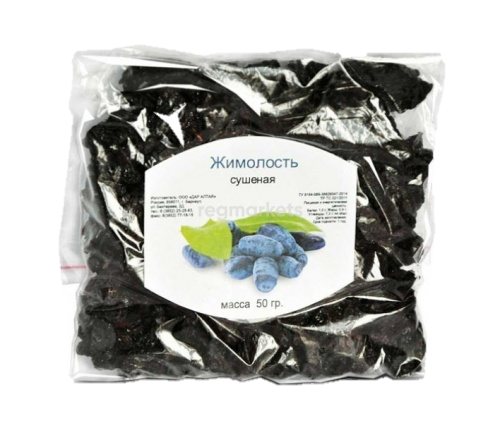 Сироп
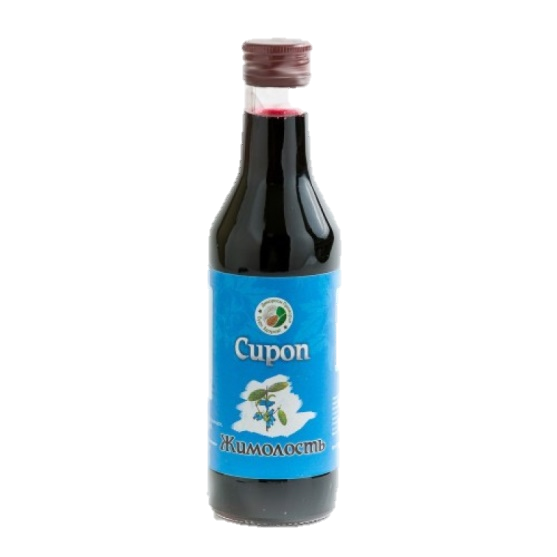 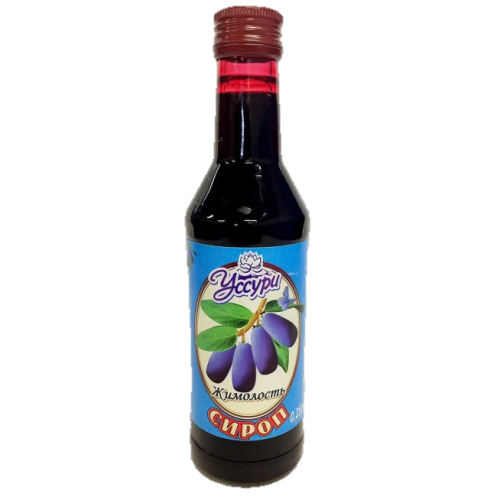 Варенье
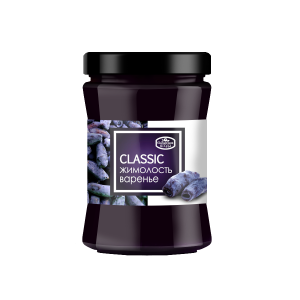 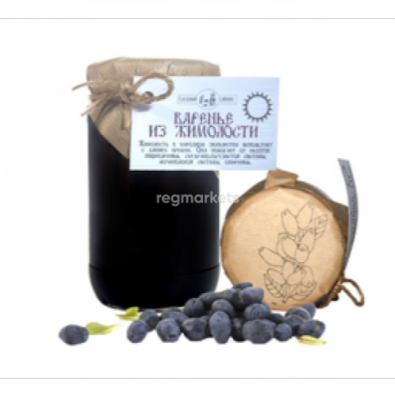 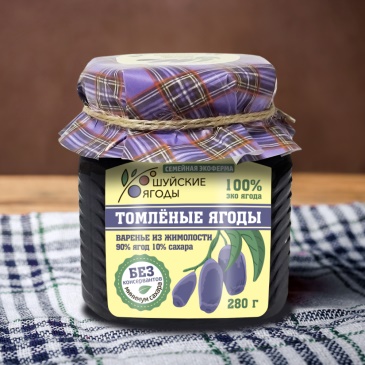 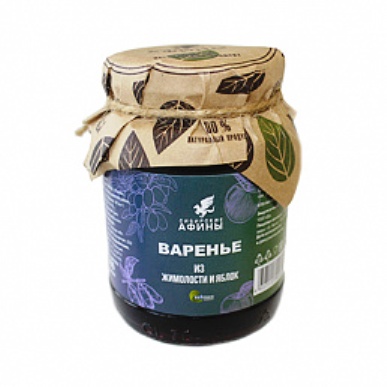 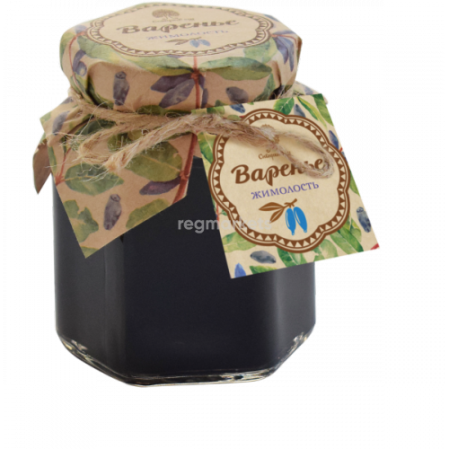 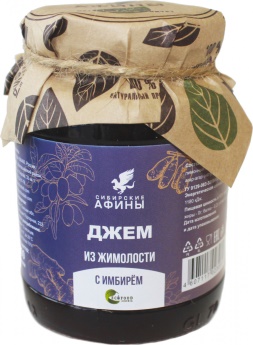 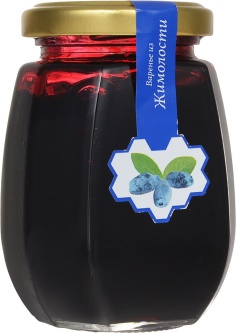 Мармелад
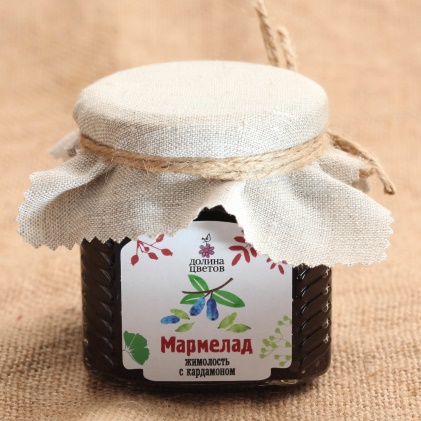 Altai Bio мыло
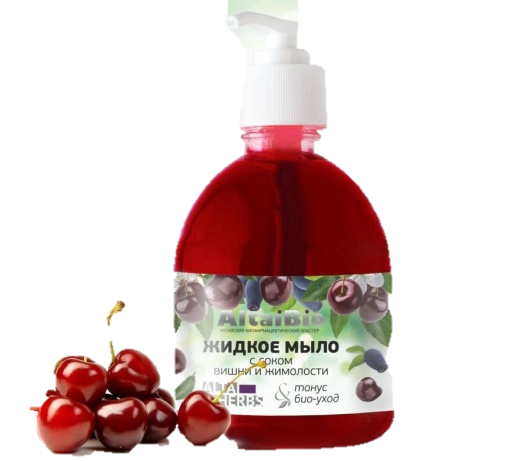 Молочные продукты
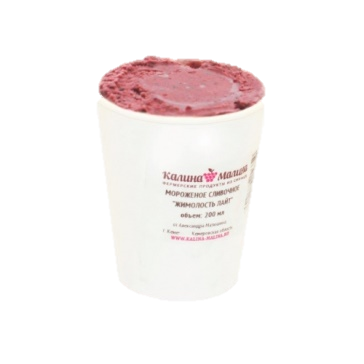 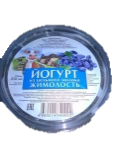 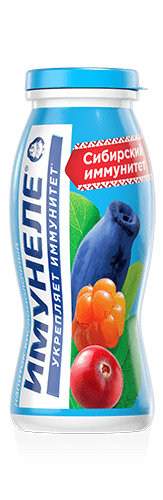 Кедрово-жимолостный коктейль
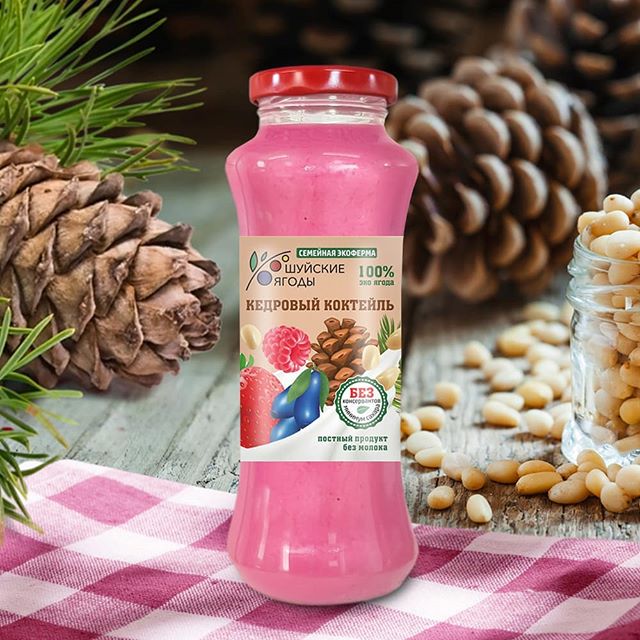 Фруктовая икра
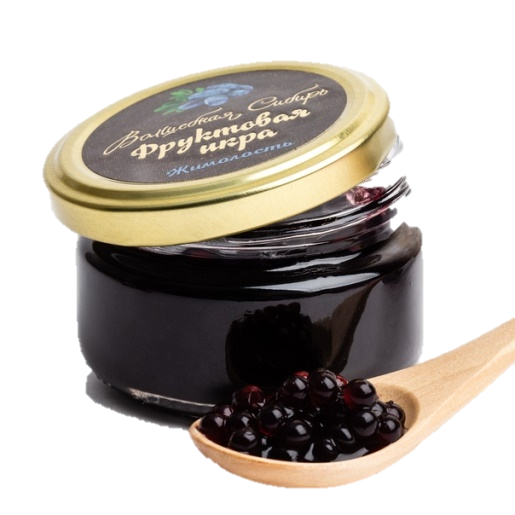 Ассоциация производителей жимолости России
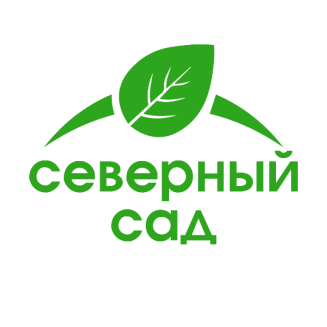 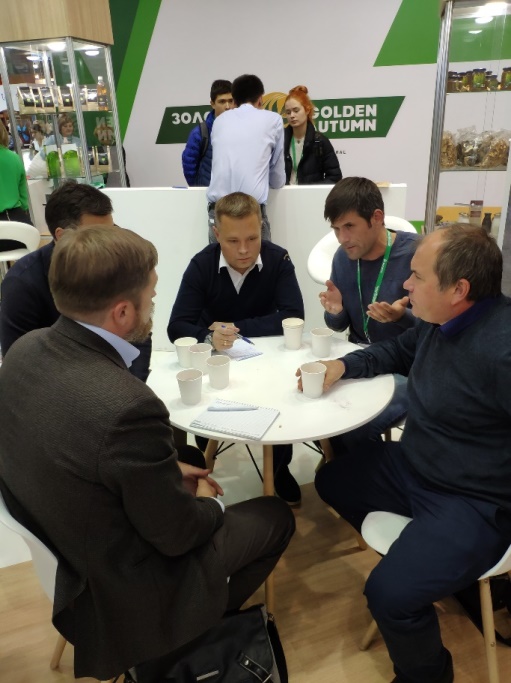 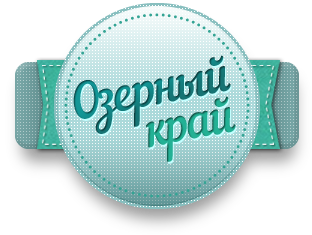 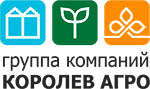 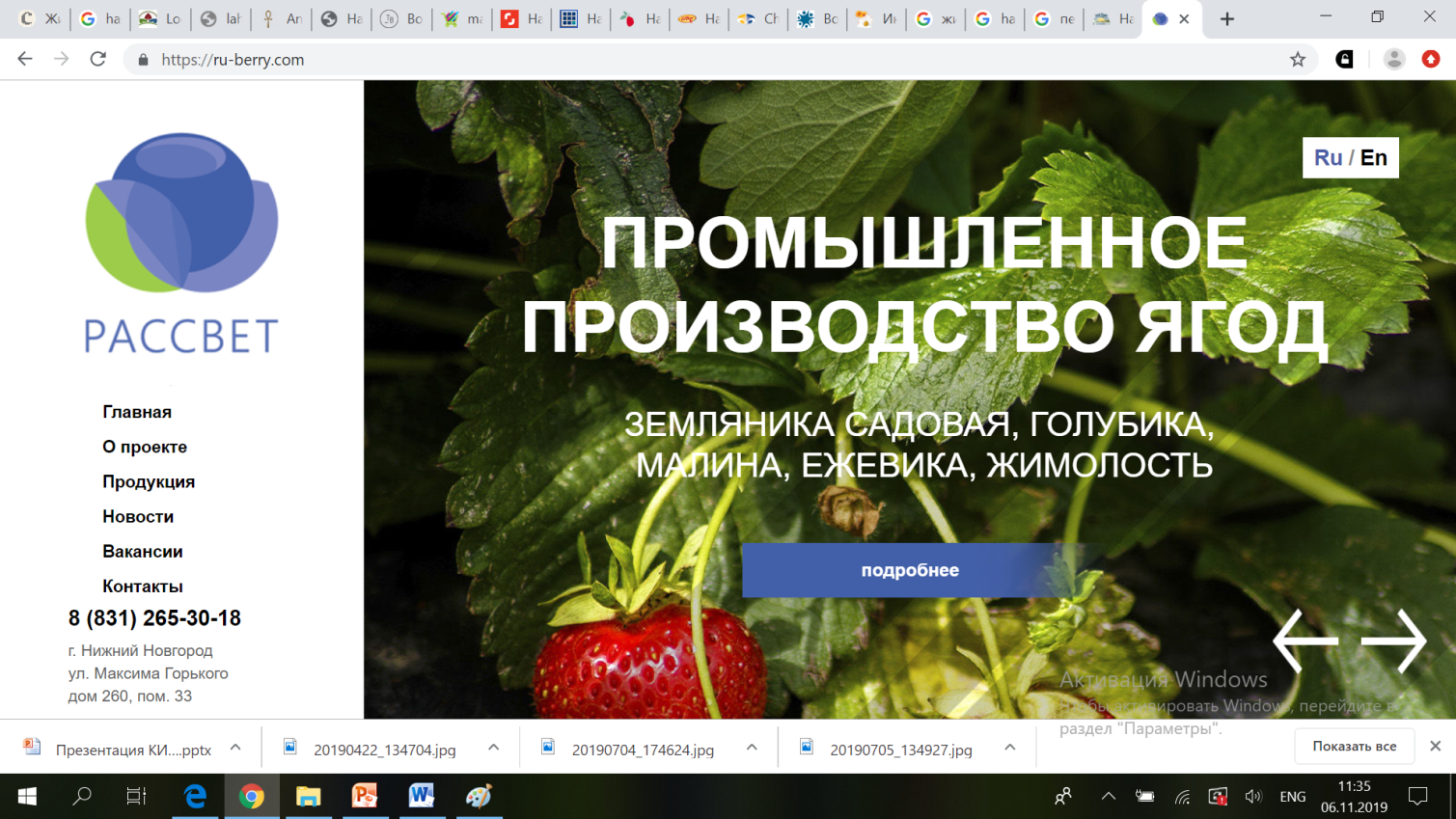 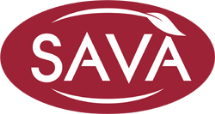 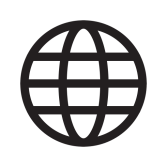 http://lonicera.world
Перспективы промышленного производства жимолости в России
Ключевой фактор
100 руб/кг
1,5 евро/кг
Маркетинг
Сорта
Посадочный
материал
Сортимент для промышленного производства жимолости в России
механизированная уборка и послеуборочная доработка
Форма ягоды
Набор сортов разных сроков созревания (от ранних до поздних)
Вкус
Посадочный материал для промышленного производства жимолости в России
Конкурентная цена в пределах 70 руб за стандартный саженец
Соответствие отраслевому стандарту
Закрытая корневая система
Маркетинг для промышленного производства жимолости в России
Формирование рынка ягод
Четкие стандарты качества ягод
Пути реализации продукции помимо сетей супермаркетов
Благодарю за внимание!
Вопросы?
Благодарю за внимание!Вопросы?
<номер>
Название презентации